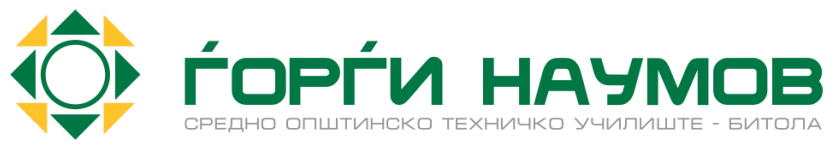 Трансферзални магнетоскопи
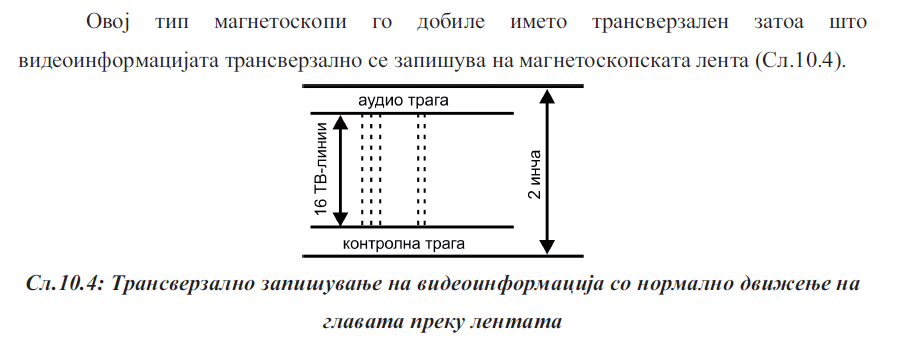 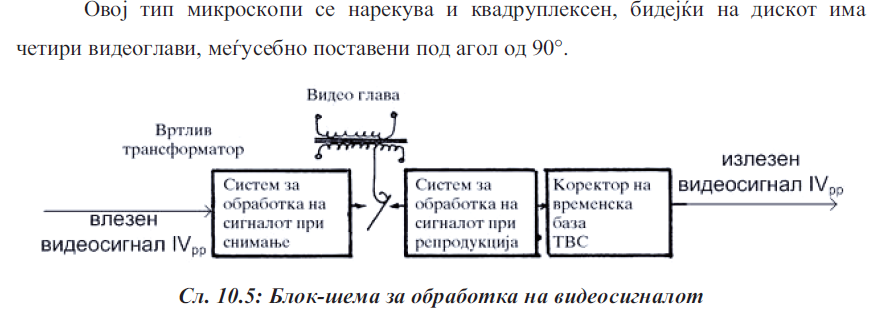 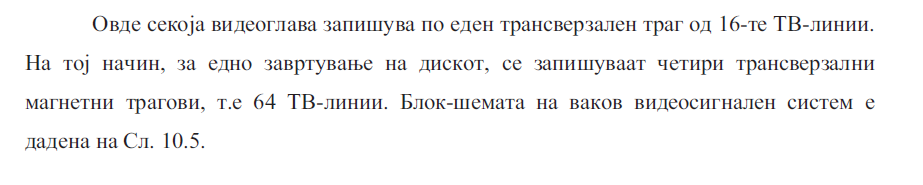 Благодарност за вниманието